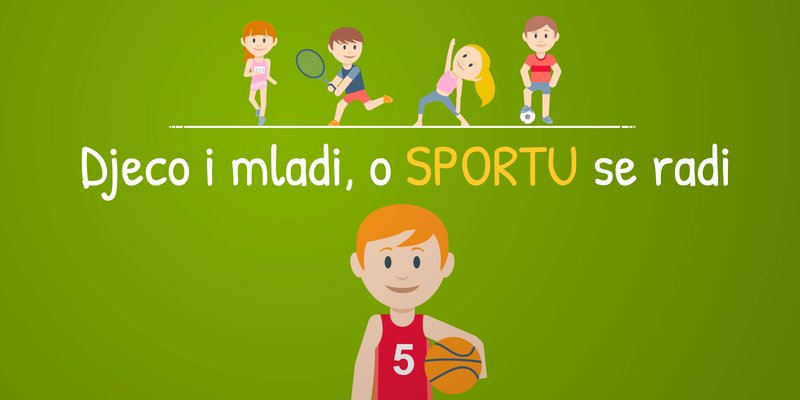 ŠTO ZNAĆI RIJEČ ŠPORT?
Riječ šport nekad je označavala svaku igru i zabavu. Danas se pod pojmom šport podrazumijevaju različite motoričke aktivnosti varijabilnog i dinamičkog karaktera u kojima na specifičan način dolazi do punog izražaja športaševe sposobnosti, osobine i znanja u treningu i natjecanju.
Prema definiciji i razini šport može biti vrhunski odnosno selektivni i masovni tj. neselektivni. U području športa egzistira nekoliko sustava a to su: profesionalni šport, amaterski šport, rekreacijski šport, školski šport i šport osoba sa invaliditetom.
 Neki od razloga mogu biti razonoda, razvijanje tijela, poboljšanje sposobnosti, natjecateljski duh i tako dalje.
PODJELA ŠPORTA
Nekim športom se čovjek može baviti: rekreacijski, amaterski i profesionalno.
Športove dijelimo na dvije grupe: grupne i samostalne.
U grupne (zajedničke) športove spadaju svi športovi koji se izvode grupno, gdje najveće mjesto zauzimaju športske igre, kao na primjer nogomet, košarka, hokej na ledu i hokej na travi i tako dalje, ali tu također spadaju i športovi kao sto su splavarenje, potezanje konopa itd...
U samostalne (pojedinačne) športove spadaju športovi gdje se pojedinac sam zalaže za svoje uspjehe. U pojedinačne športove spadaju tenis, golf, šah, karate, judo te ostali borilački športovi, atletika, triatlon, športska gimnastika, ritmička gimnastika, plivanje, fitnes, pikado, biljar i mnogi drugi...
PODJELA ŠPORTA PO KARAKTER
Šport može biti natjecateljskog ili slobodnog karaktera.
 Natjecateljski karakter je kada športaši nastupaju na natjecanjima u želji za postizanjem vrhunski rezultata.
 Slobodni (amaterski) karakter je kada se športaši bave športom iz njima poznatih razloga, a najčešće su to zdravstveni razlozi! Npr. planinarenje je odlično za dišni sustav, a također dobro djeluje i na mišićni i krvožilni sustav čovjeka.
NATJECATELJSKI KARAKTER
SLOBODNI(AMATERSKI)KARAKTER
GRUPNI SPORTOVI SU:
NOGOMET
KOŠARKA
SAMOSTALNI SPORTOVI SU:
TENIS
JUDO
NOGOMET
Nogomet je sport u kojemu se dvije momčadi od 11 igrača nadmeću na pravokutnom igralištu travnate površine. Cilj igre jest postizanje više pogodaka od protivničke momčadi bilo kojim dijelom tijela osim rukom. Vratar je jedini igrač kojemu je dozvoljeno igrati i zabiti gol rukama, doduše samo unutar jasno označenog pravokutnika ispred vlastitih vrata. Svim igračima dopušteno je proizvoljno kretanje po terenu, iako pravilo zaleđa ograničava napadačke kretnje ovisno o položaju lopte i protivničke obrane.
KOŠARKA
Košarka je sport u kojem dvije momčadi sastavljene od pet igrača pokušavaju ostvariti što više poena (bodova) ubacivanjem lopte kroz obruč koša pod organiziranim pravilima. Kada se to dogodi govori se o košu.
Do bodova se dolazi ubacivanjem lopte kroz obruč koša pod uvjetom da je lopta kroz obruč prošla odozgo. Momčad koja na kraju utakmice ostvari više bodova pobjednik je. Koš zabijen unutar luka vrijedi 2 boda, iza luka vrijedi 3 (trica), a slobodno bacanje vrijedi 1 bod. Loptom se upravlja njenim odbacivanjem od podloge (dribling) ili međusobnim dodavanjem između suigrača. Tjelesni kontakt koji ometa igrača u igri nije dozvoljen (prekršaj). Postoje strogo određena pravila i načini na koje se lopta smije voditi.
TENIS
Tenis igraju po dva igrača kod pojedinačne igre, odnosno četiri igrača (po dva u jednoj momčadi) kod igre parova. Osnovni cilj igre je reketom uputiti lopticu preko mreže na stranu protivnika na takav način da je protivnik ne uspije vratiti prije nego li loptica drugi puta padne na zemlju. Pri tome loptica mora nakon što pređe mrežu prvim udarcem u tlo pogoditi protivnikov teren. Igra počinje servisom, kojeg prvi izvodi igrač određen ždrijebom ili bacanjem novčića. Servis se izvodi iza zadnje linije vlastitog polja, a lopticom se mora pogoditi dijagonalno servisno polje. Servira se naizmjence u lijevo odnosno desno servisno polje protivnika, prema rasporedu igre. Poen se osvaja ako protivnik ne uspije vratiti lopticu koja je pala u njegov dio terena, ili ako protivnik lopticu uputi na način da prvim dodirom sa zemljom ne uspije pogododiti unutar označenog terena (tzv. aut).
JUDO
Džudo (jap. 柔道) borilačka je vještina i olimpijski sport nastao kao skup probranih tehnika iz džiju-džicua. Džiju-džicu je u to vrijeme u Japanu bilo zajedničko ime za sve borilačke vještine (udaračke i hrvačke). Tada je osnivač džuda – Jigoro Kano, koji je savladao nekoliko stilova džiju-džicua, odlučio uzeti ono najbolje od svakog stila i odbaciti nepotrebno.
IZRADILA:PETRA ŠAKOTA 1.E